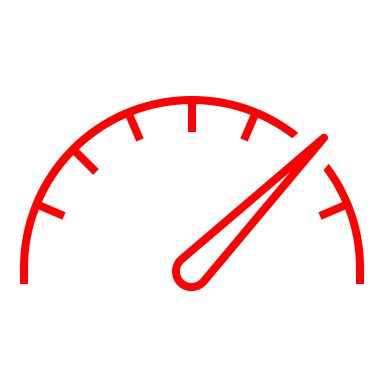 PROJECT STATUS REPORT TEMPLATE
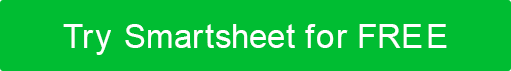 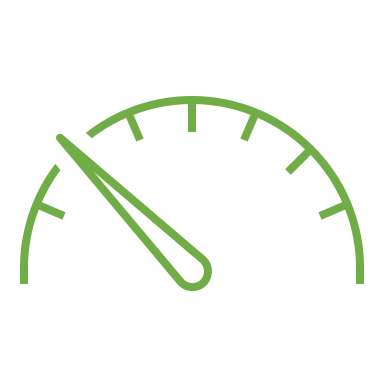 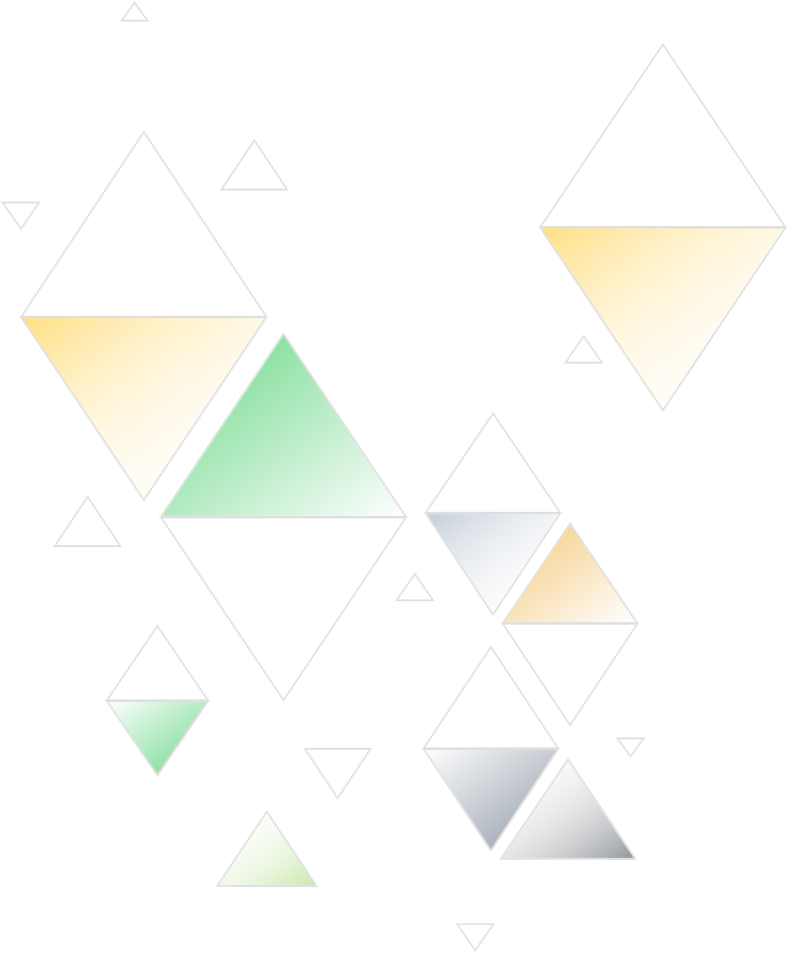 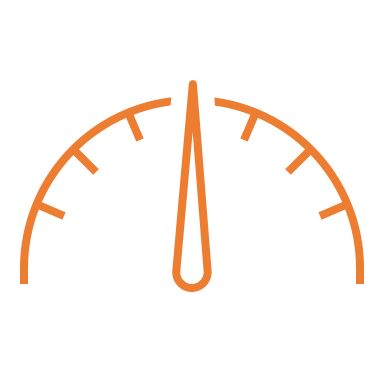 PROJECT NAME
PROJECT STATUS REPORT TEMPLATE PRESENTATION
PROJECT REPORT
TABLE OF CONTENTS
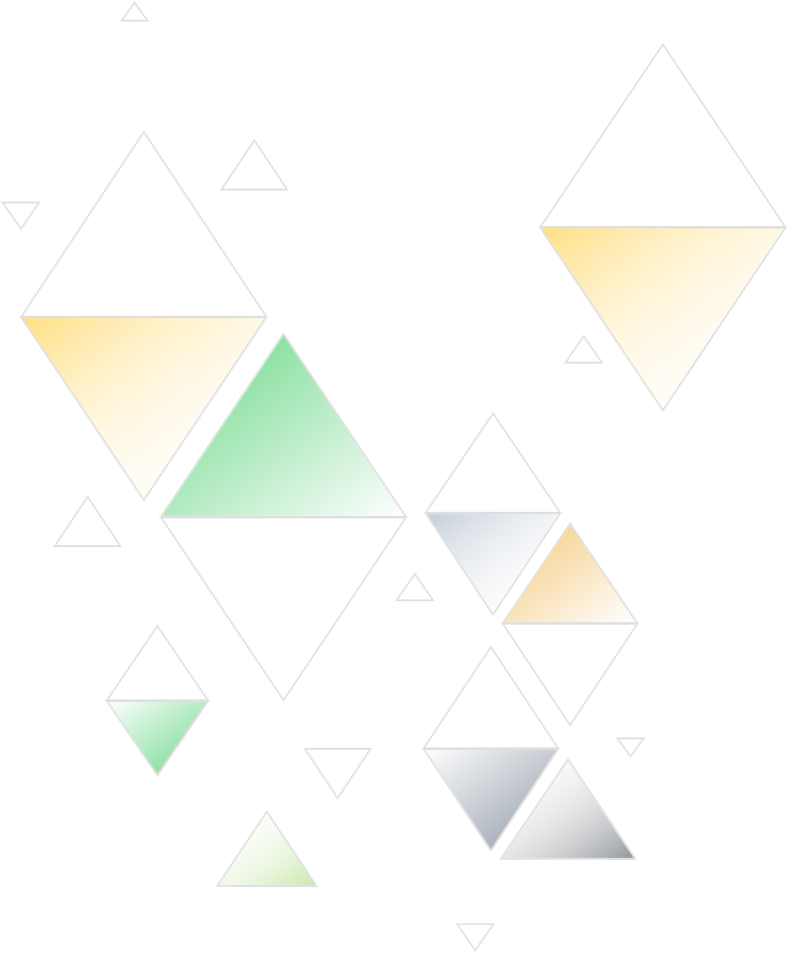 7
4
1
PROJECT TIMELINE (MILESTONES)
RISKS AND ROADBLOCKS
PROJECT STATUS REPORT
2
5
HIGHLIGHTS AND KEY TAKEAWAYS
PROJECT COMPONENTS
3
6
WORK ACCOMPLISHED
PROJECT SCHEDULE (WEEKLY)
PROJECT STATUS REPORT TEMPLATE PRESENTATION  |   TABLE OF CONTENTS
PROJECT REPORT
1. PROJECT STATUS REPORT
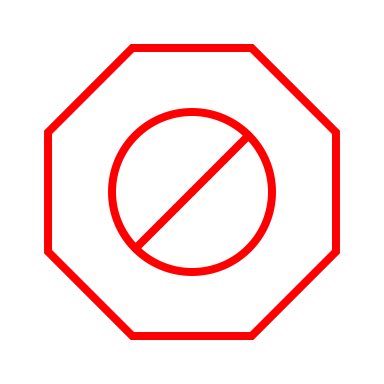 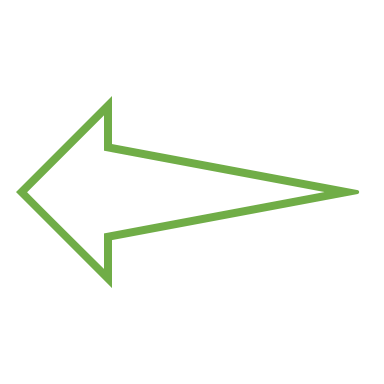 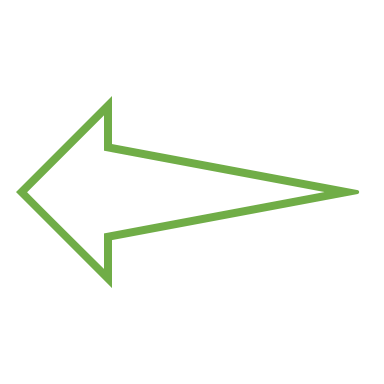 ON TRACK
ROADBLOCK / OVERAGE
POTENTIAL RISKS / DELAYS
ON TRACK
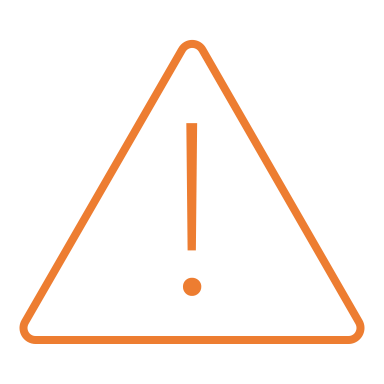 Choose an icon, at right, to reflect the OVERALL PROJECT STATUS. Drag the icon and place it in the top right cell.
PROJECT REPORT
PROJECT STATUS REPORT
2. PROJECT COMPONENTS
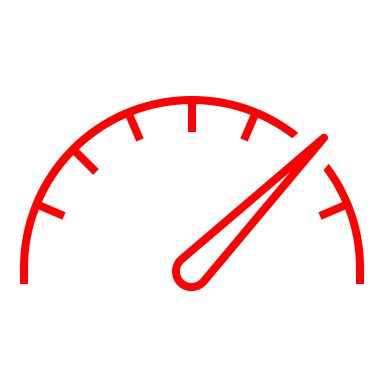 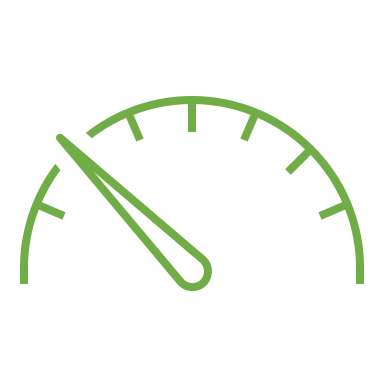 UNDER
OVER
ON
ON
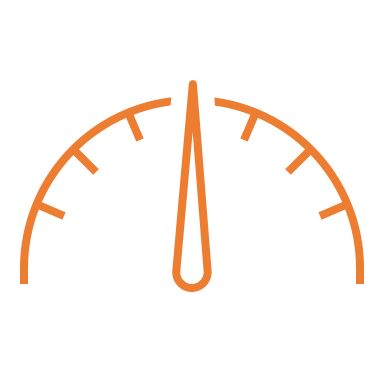 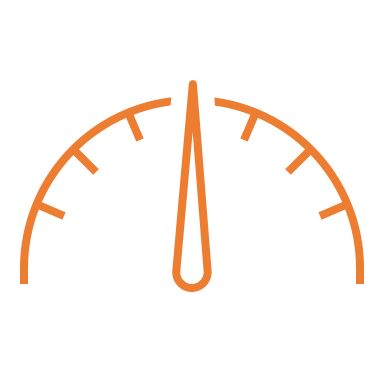 Choose an icon, at right, to reflect the STATUS of each component. Drag the icon and place it in each Status column cell.
PROJECT REPORT
PROJECT COMPONENTS
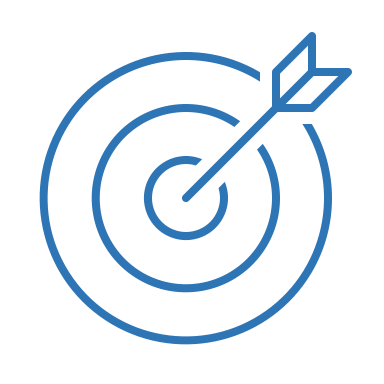 3. WORK ACCOMPLISHED
PROJECT REPORT
WORK ACCOMPLISHED
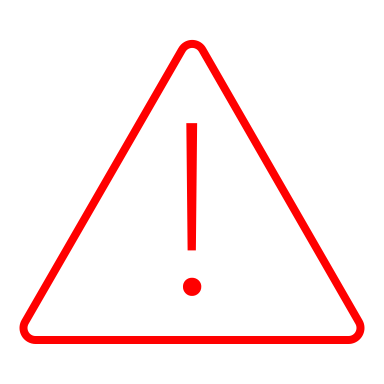 4. RISKS AND ROADBLOCKS
PROJECT REPORT
RISKS AND ROADBLOCKS
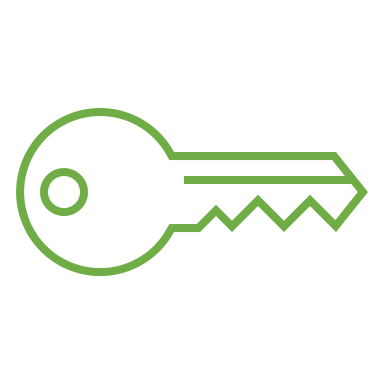 5. HIGHLIGHTS AND KEY TAKEAWAYS
PROJECT REPORT
HIGHLIGHTS AND KEY TAKEAWAYS
TASK

STATUS
Task details
Task details
Task details
Task details
Task details
TASK

STATUS
Task details
Task details
Task details
Task details
Task details
TASK

STATUS
Task details
Task details
TASK

STATUS
Task details
Task details
Task details
Task details
Task details
Task details
TASK

STATUS
Task details
Task details
Task details
PROJECT SCHEDULE
TASK

STATUS
Task details
Task details
Task details
Task details
Task details
TASK

STATUS
Task details
Task details
Task details
Task details
Task details
TASK

STATUS
Task details
Task details
TASK

STATUS
Task details
Task details
Task details
Task details
Task details
Task details
TASK

STATUS
Task details
Task details
Task details
PROJECT SCHEDULE
MILESTONE 2
Details
MILESTONE 3
Details
MILESTONE 5
Details
MILESTONE 1
Details
MILESTONE 4
Details
ROADBLOCK 1
Details
CURRENT TIMELINE POSITION
00/00/0000
ROADBLOCK 2
Details
PROJECT START DATE
00/00/0000
PROJECT END DATE
00/00/0000
PROJECT TIMELINE
PROJECT REPORT